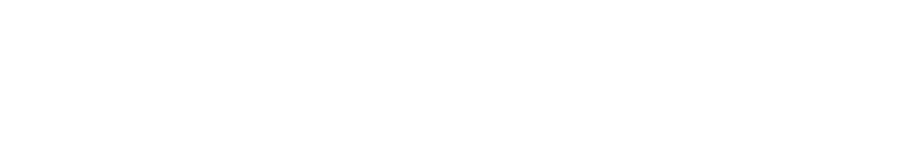 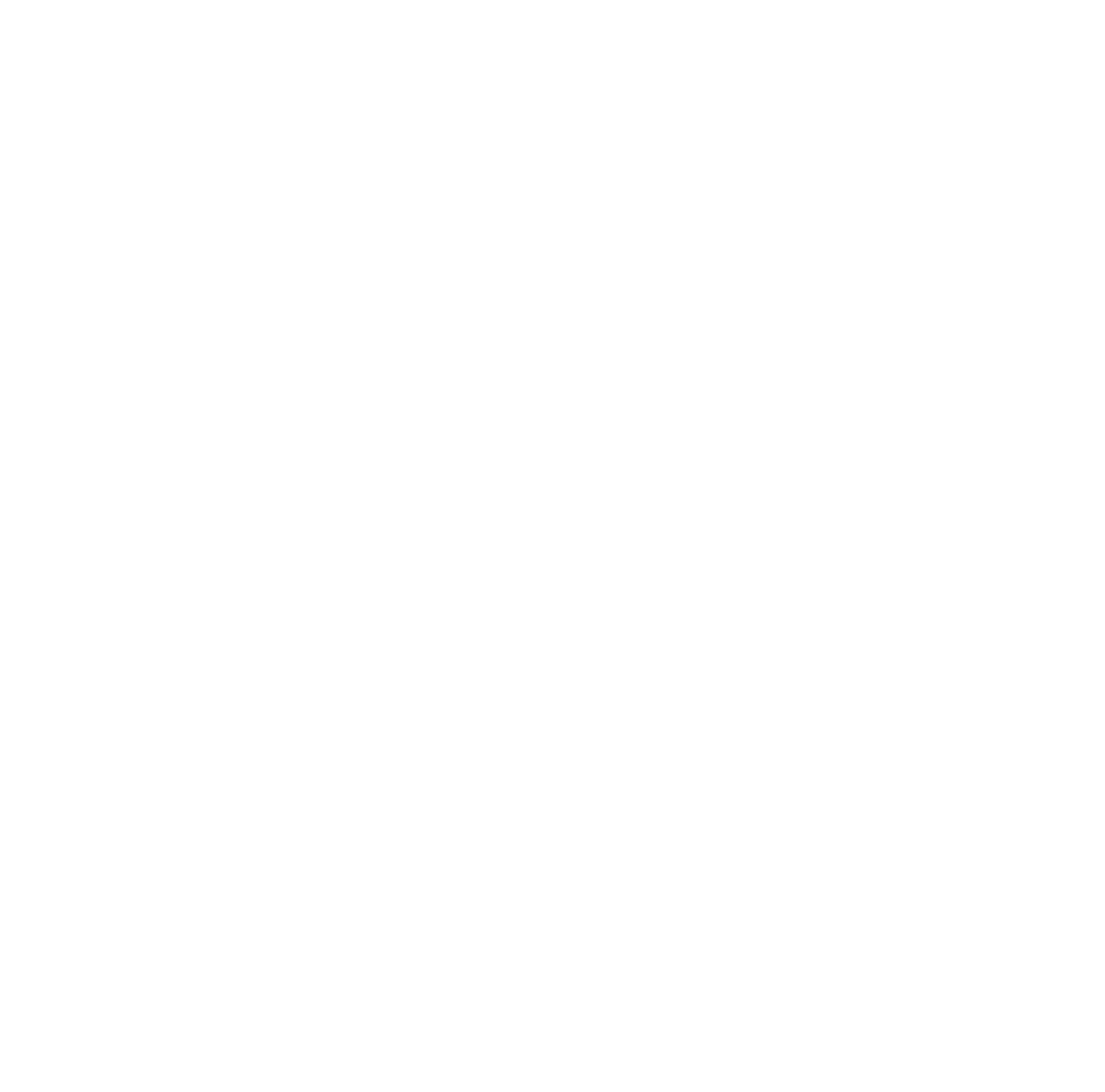 Taylor & Francis Research
(Hybrid) Open Select and Full Open Access Author Workflow
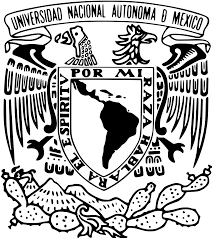 Workflow for an Open Select Article at Taylor & Francis
Research Dashboard
Article enters action required to be approved for OA funding via Research Dashboard
Acceptance
Article is accepted for publication and author is notified of the agreement
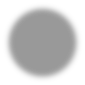 6
Published
Article is published as open online
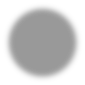 4
Licence
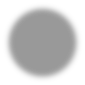 2
Peer Review
Article enters peer review
Submission
Author submits article
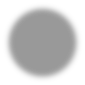 5
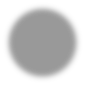 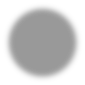 Author chooses OA agreement
funds and signs a CC license
3
1
Information Classification: General
Information Classification: General
Send To: Author Email
Subject: Your article with Taylor & Francis
Body:
Dear Author First Name Last Name,
Re: Article Title; Journal Title
Congratulations on the recent acceptance of your manuscript submission to Journal Title. The Taylor & Francis production team will work with you to publish your article online as quickly as possible. 
_____________has an open access agreement with Taylor & Francis, which means that as a corresponding author, you can publish your article open access at no cost to you. 
What happens next? 
Look out for an email inviting you to select and sign your article publishing agreement. 
You may request approval by selecting the open access option. If your institution approves open access funding for your article, we will let you know. 
If you have any questions, please do not hesitate to contact apc@tandf.co.uk, or your campus librarian.  
Thank you,
Author
Information Classification: General
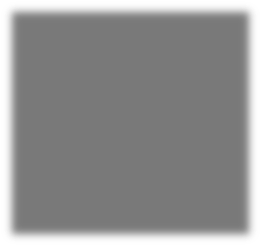 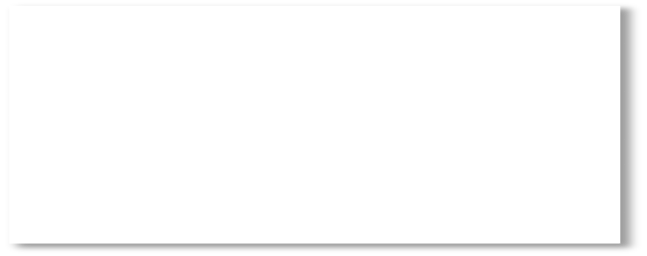 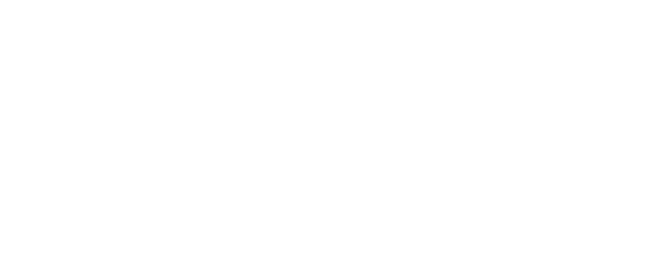 Author receives a link to the Author Publishing Agreement (APA)
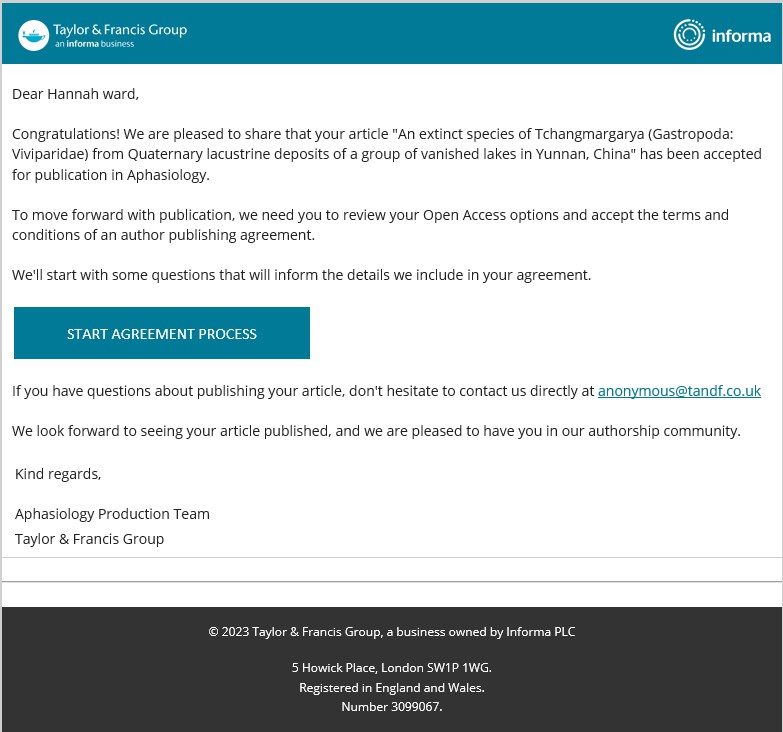 Author
Information Classification: General
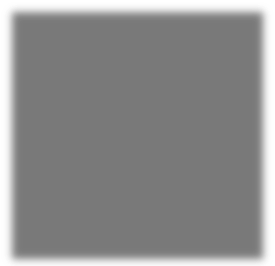 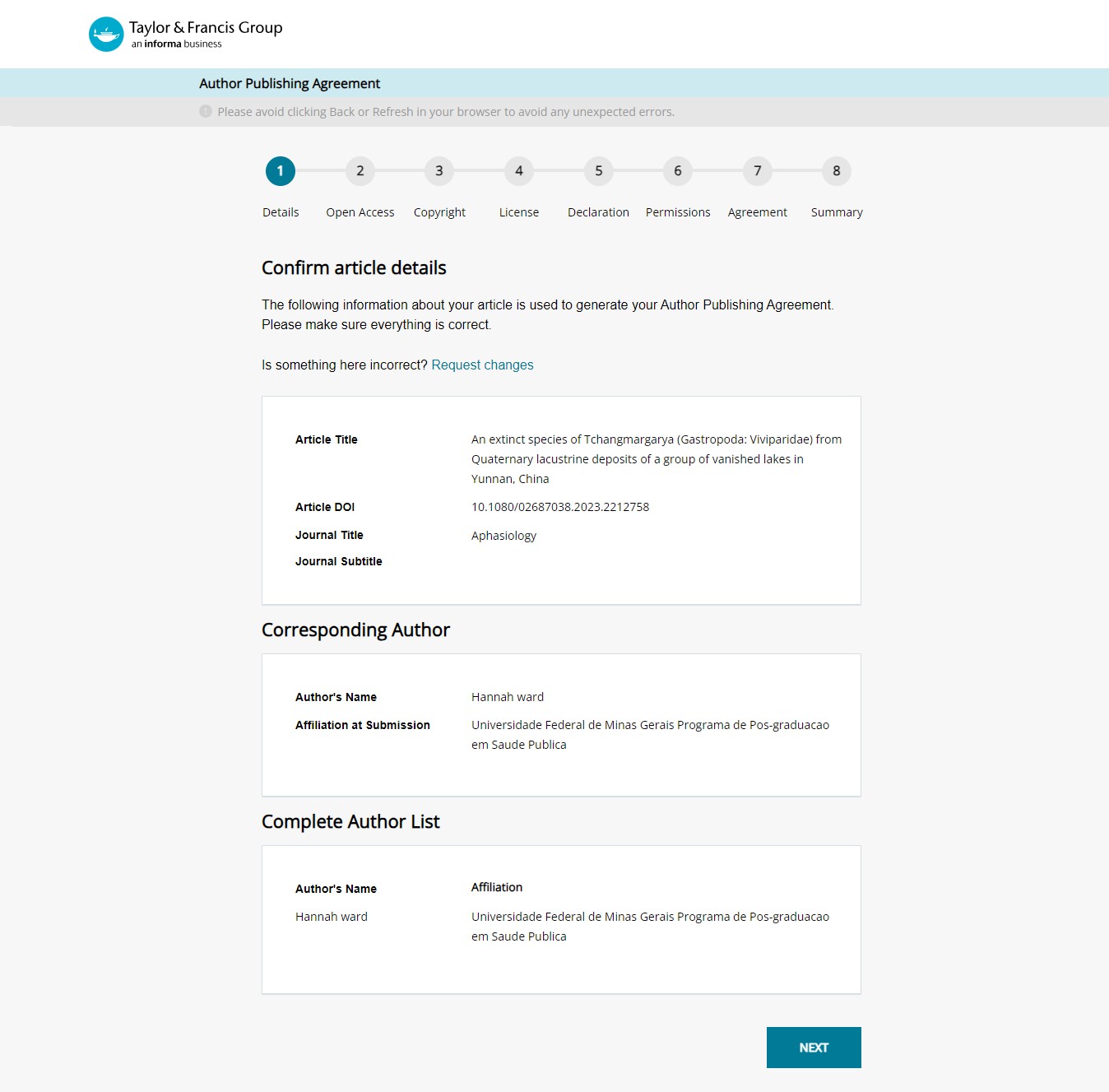 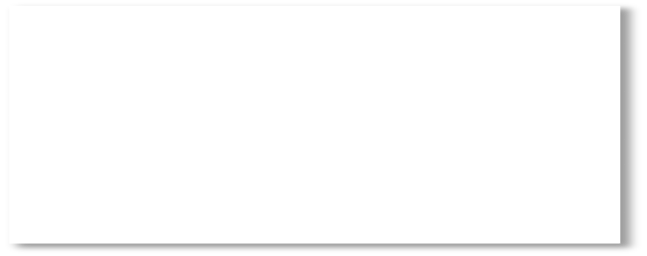 Author confirms article details
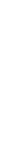 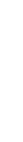 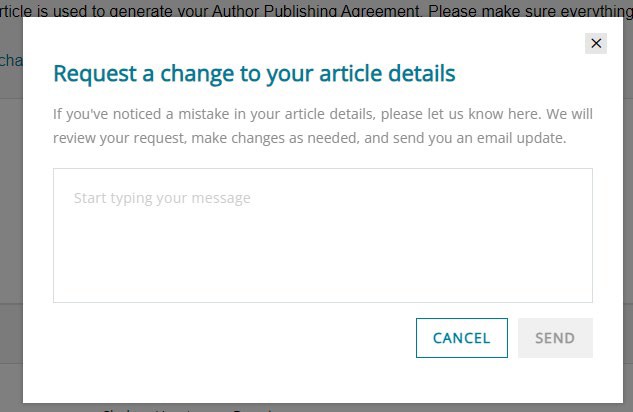 Author
Information Classification: General
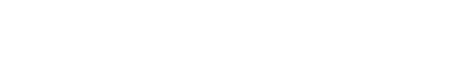 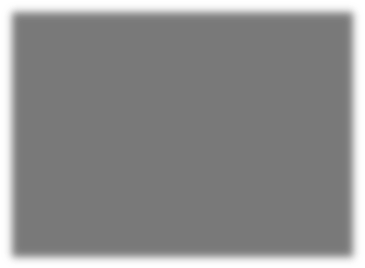 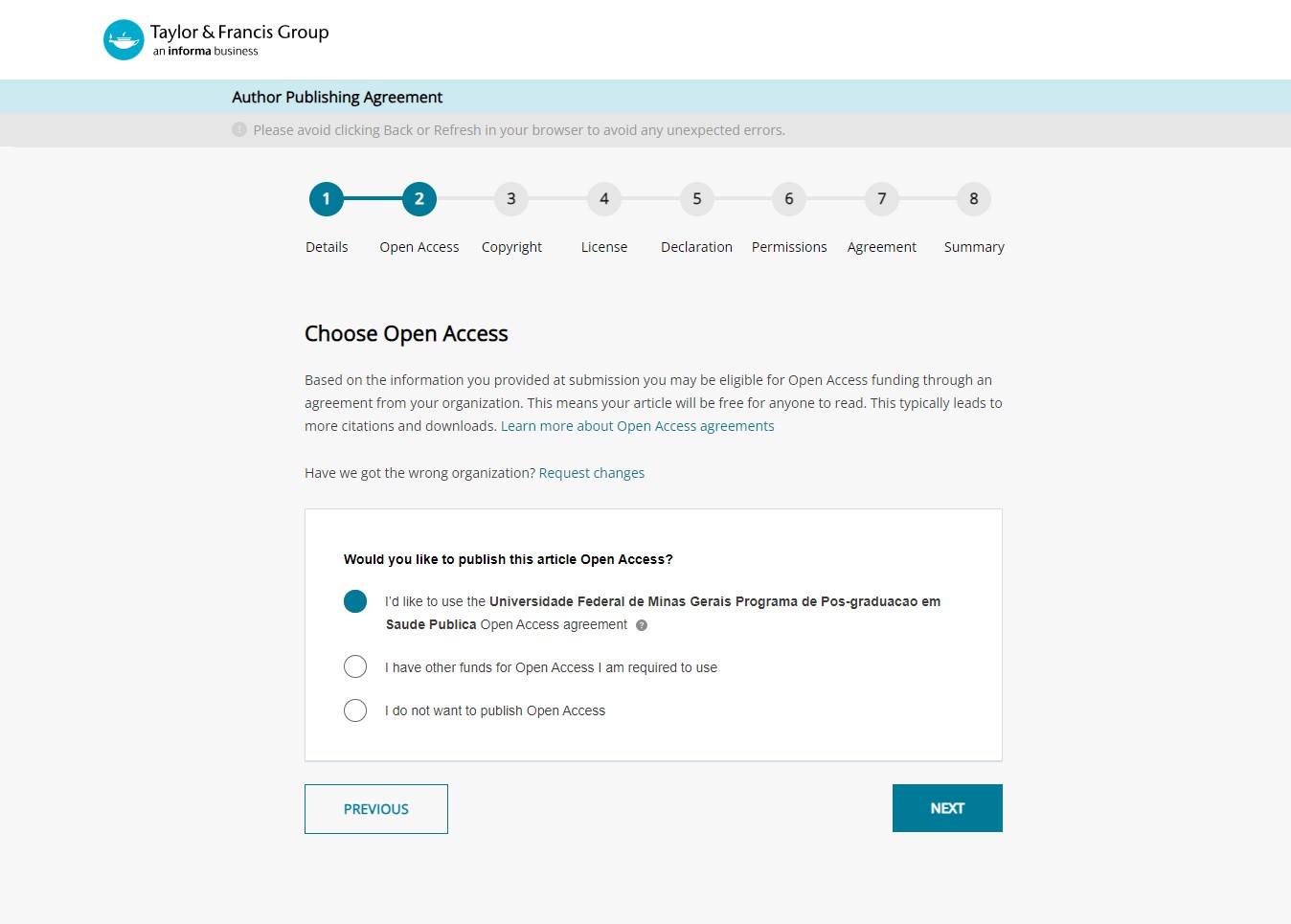 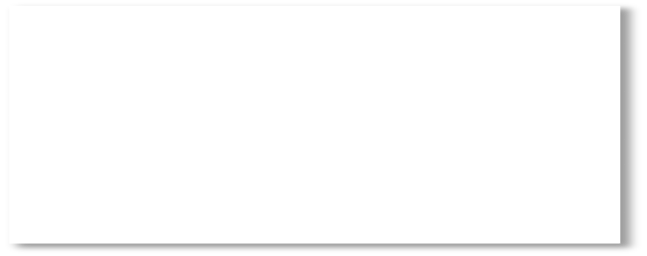 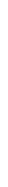 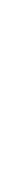 Author chooses if they would like to publish OA
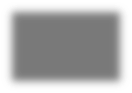 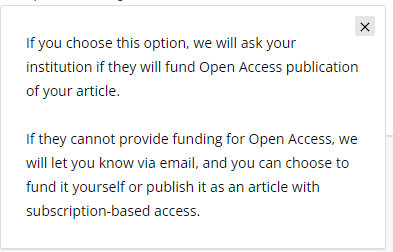 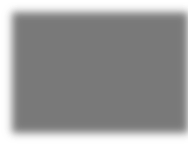 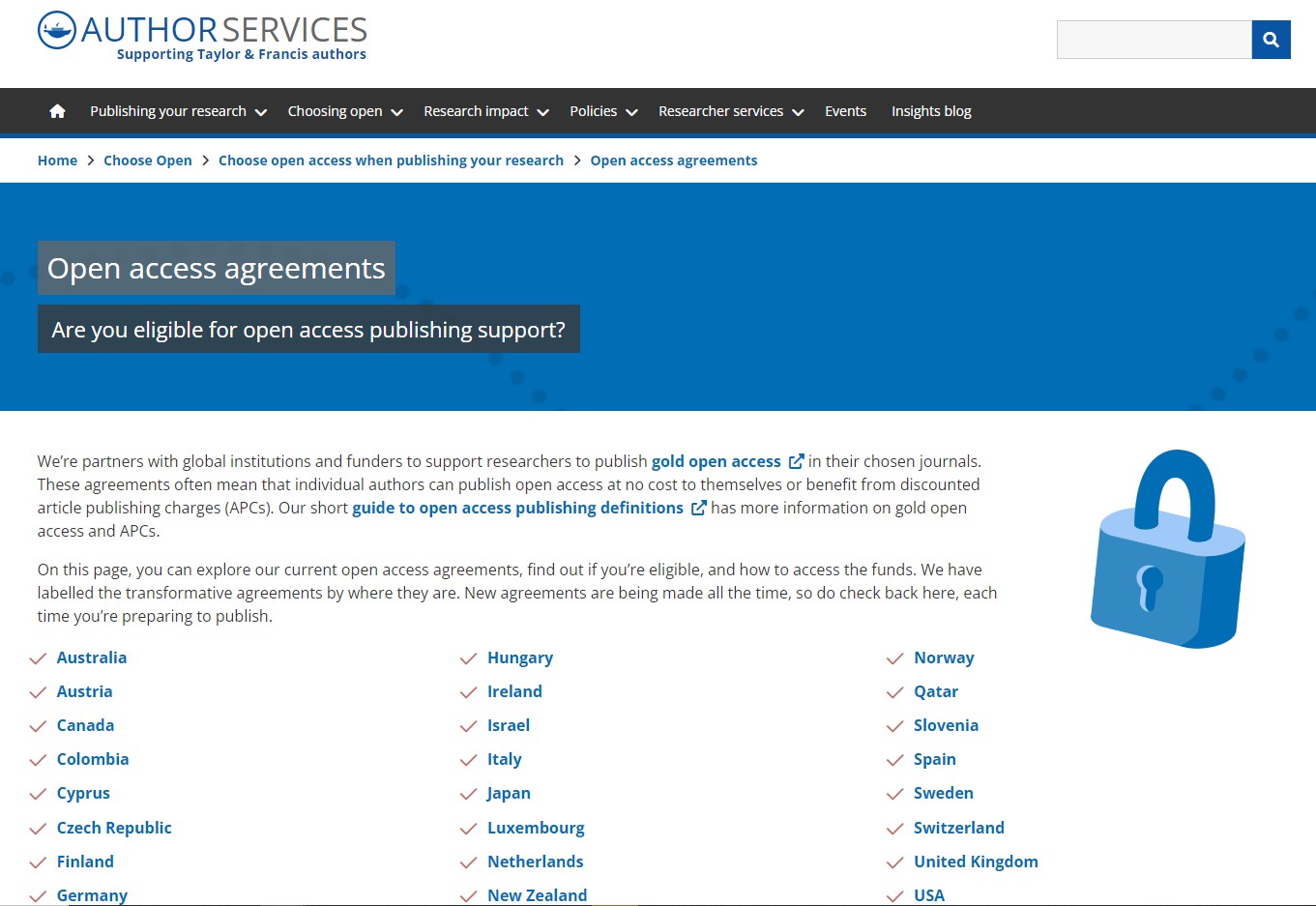 Author
Information Classification: General
Default Workflow
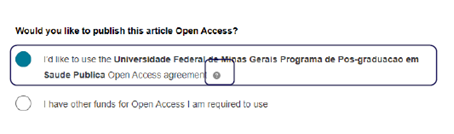 Author
Information Classification: General
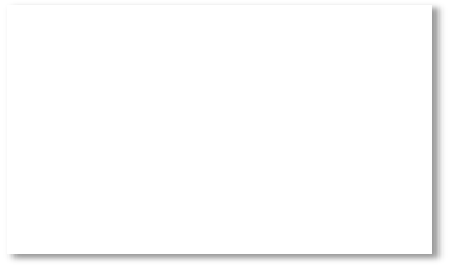 Author is prompted to confirm funder
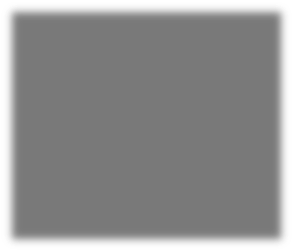 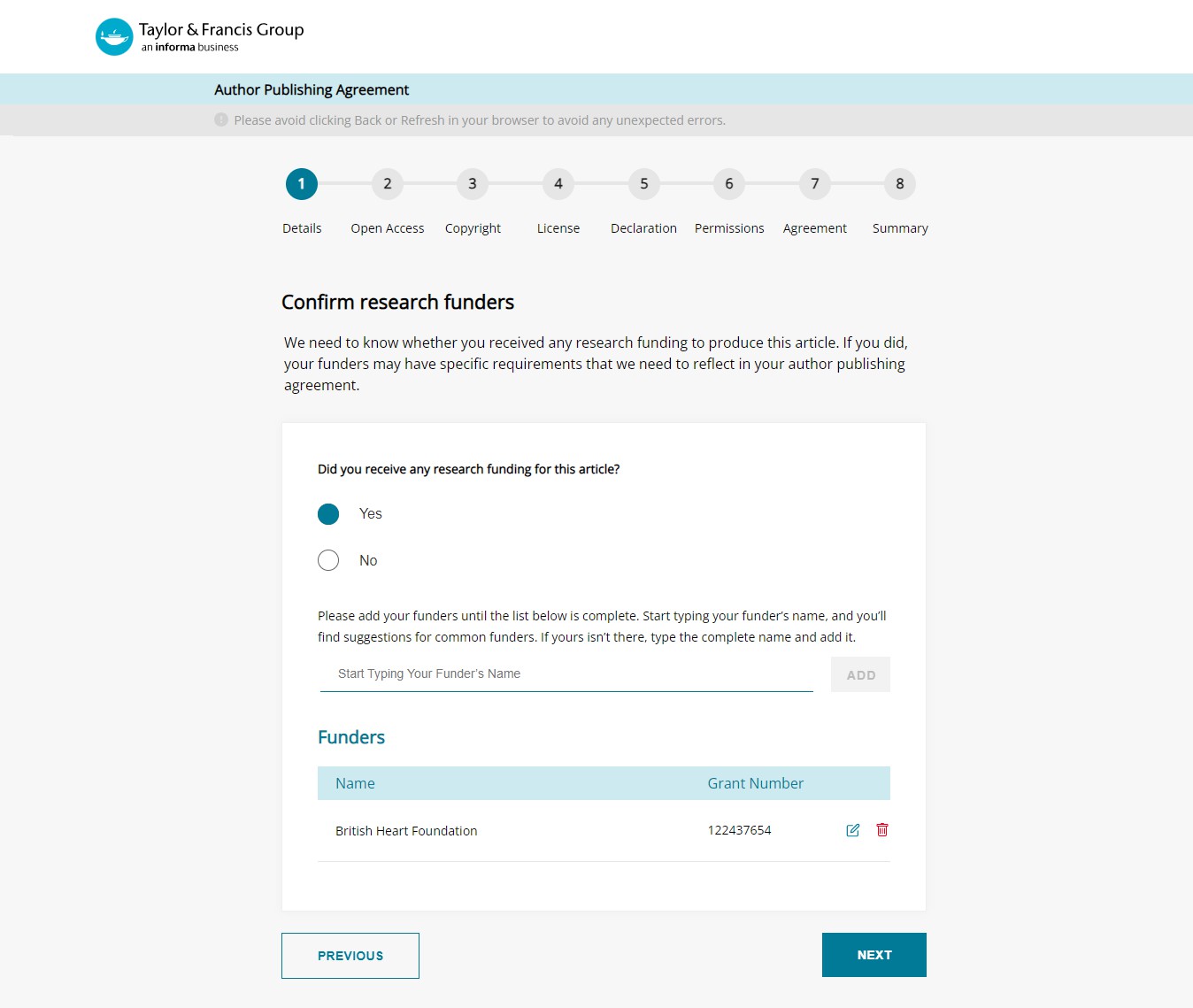 Author
Information Classification: General
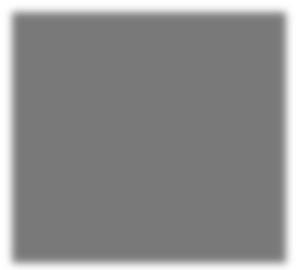 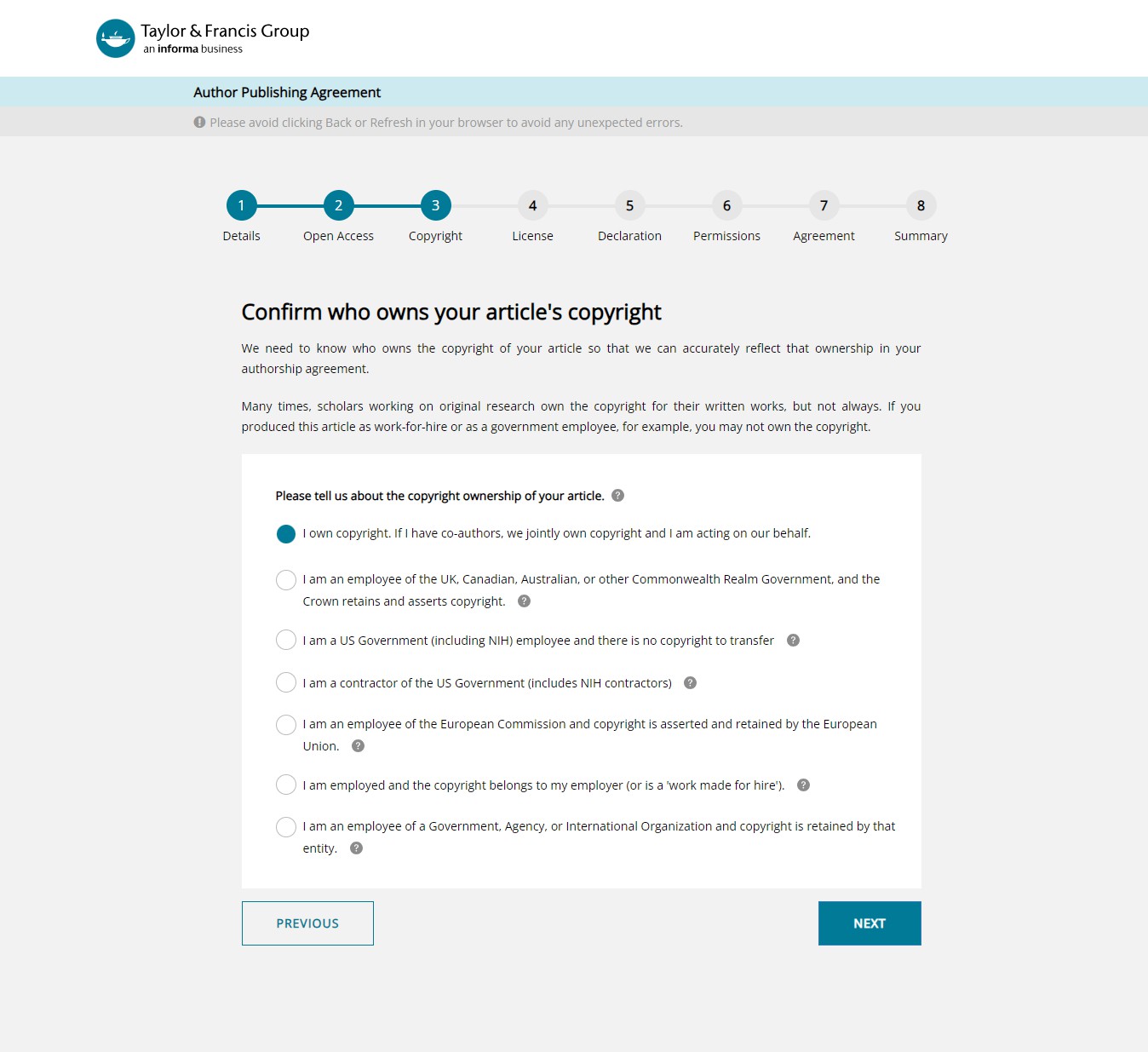 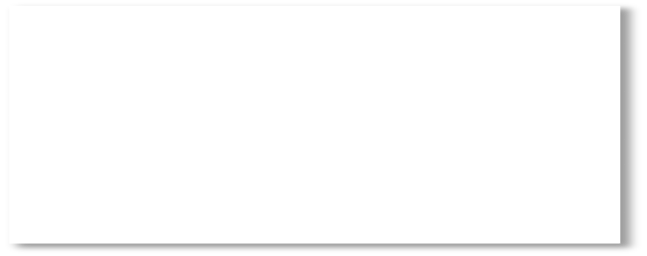 Author confirms who owns the copyright
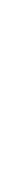 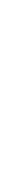 Author
Information Classification: General
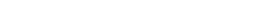 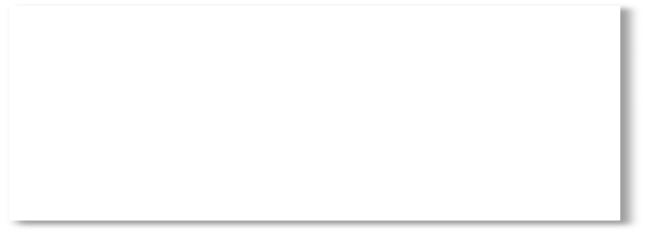 Author can
select their Creative commons licence
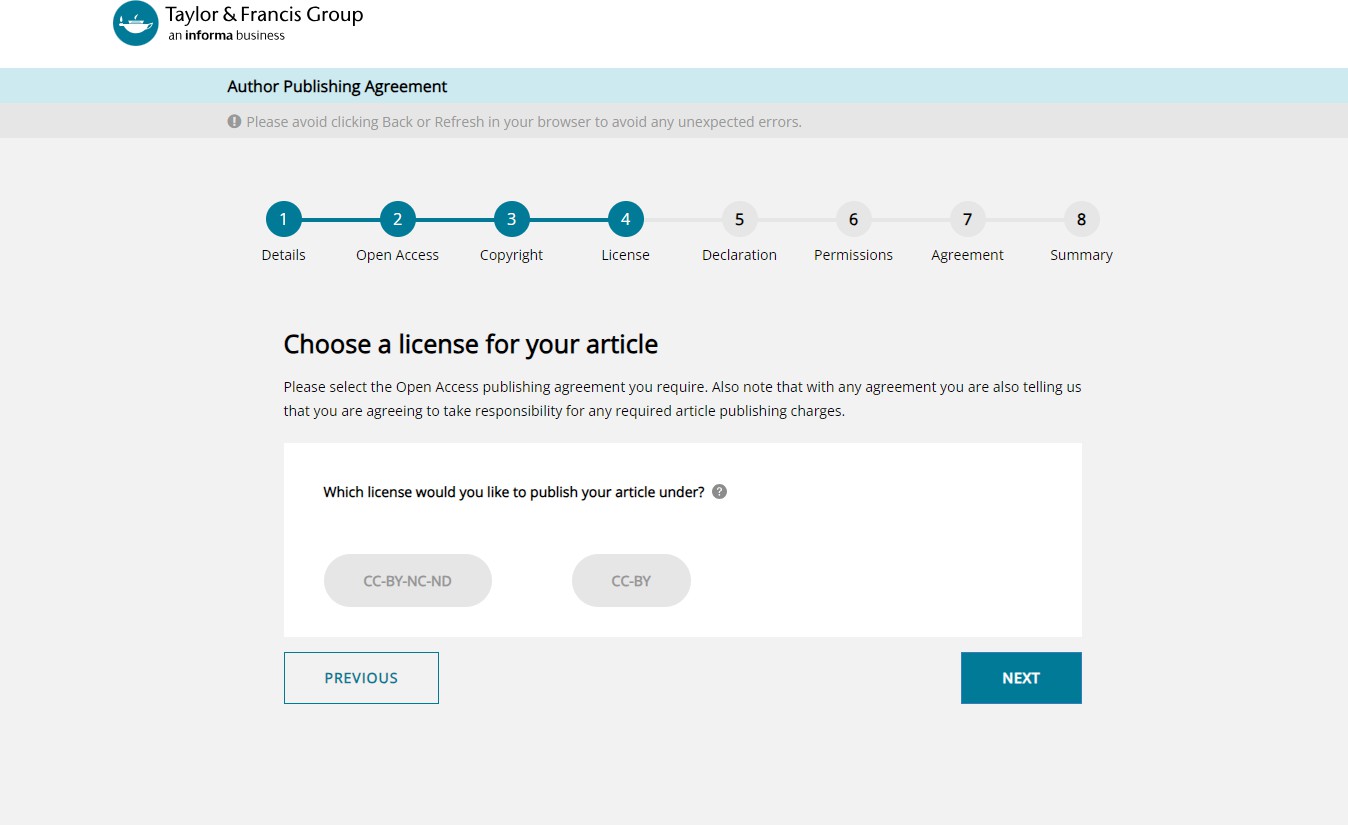 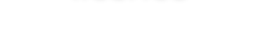 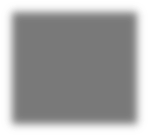 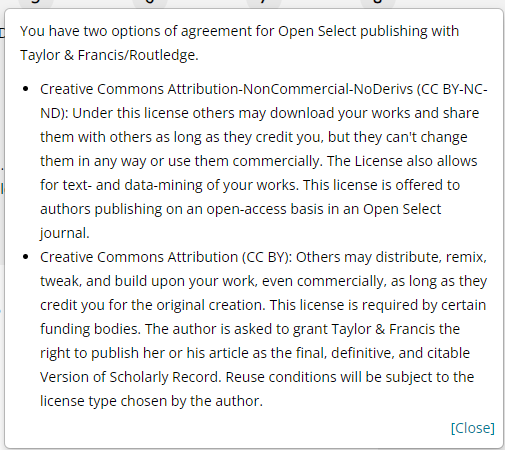 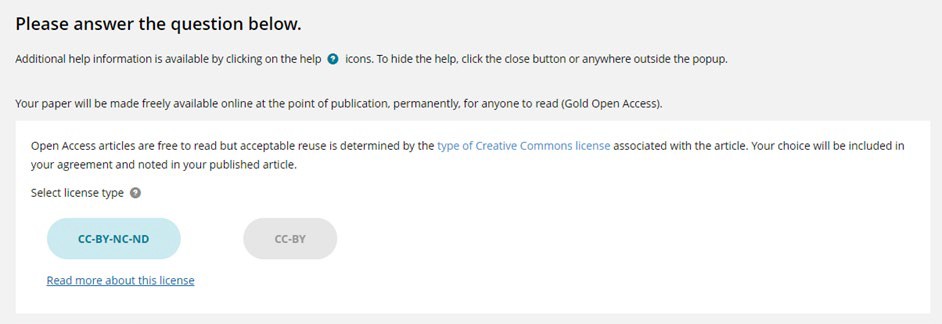 Author
Information Classification: General
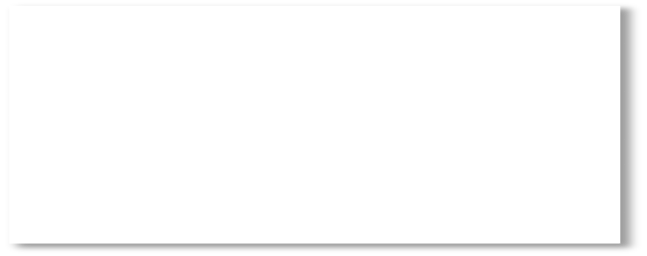 Author declares any conflict-of- interest
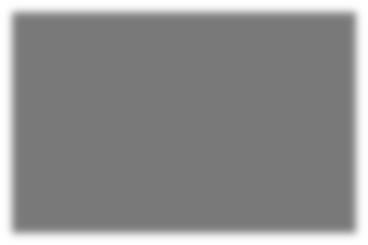 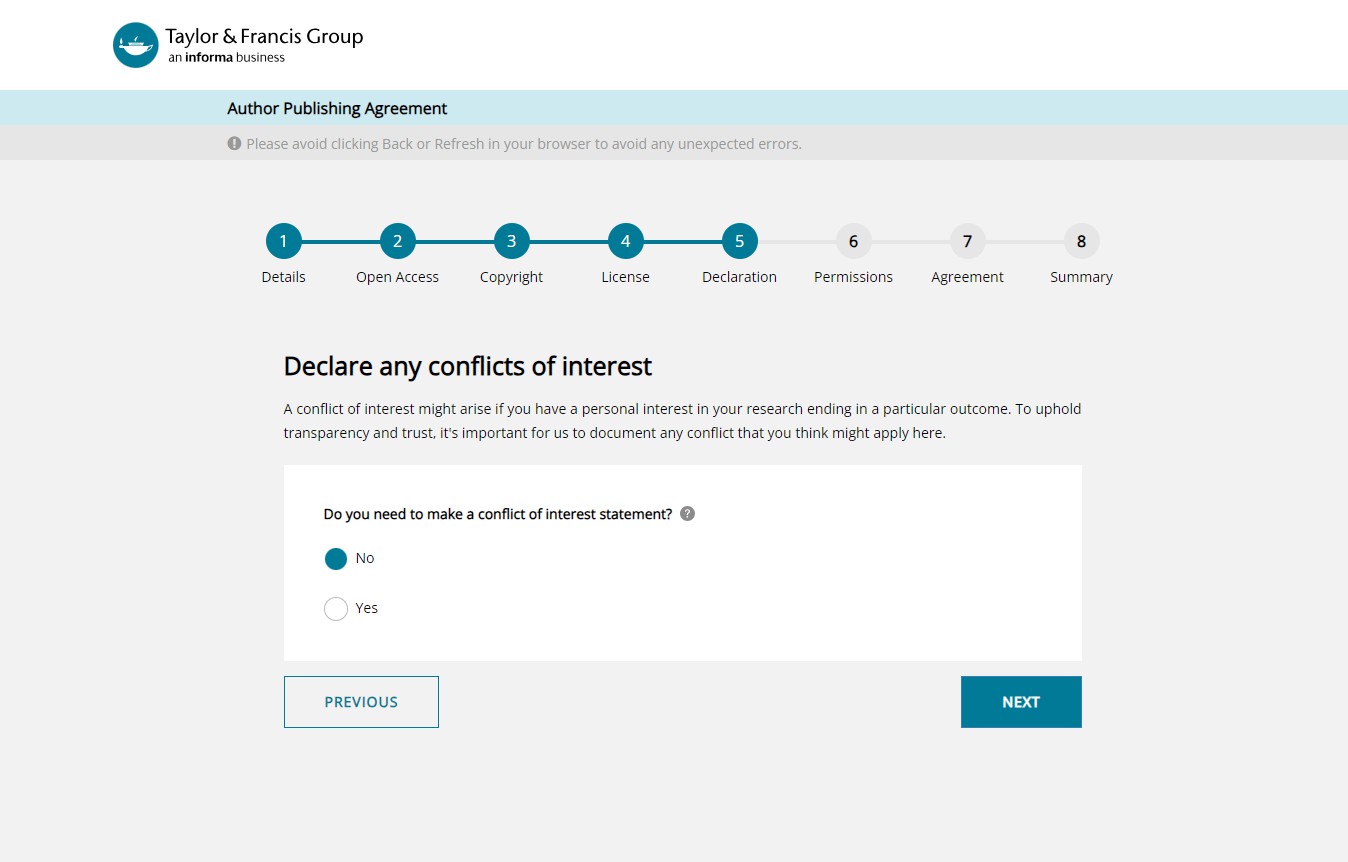 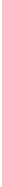 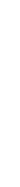 Author
Information Classification: General
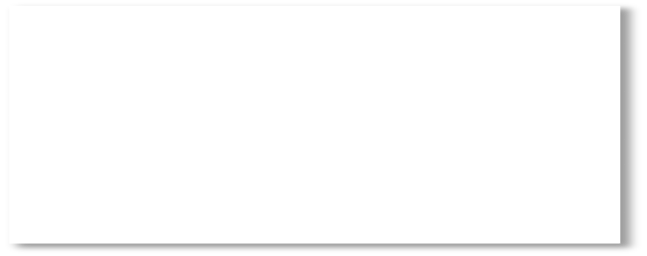 Author confirms permissions
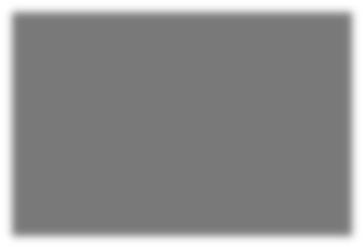 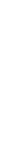 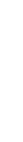 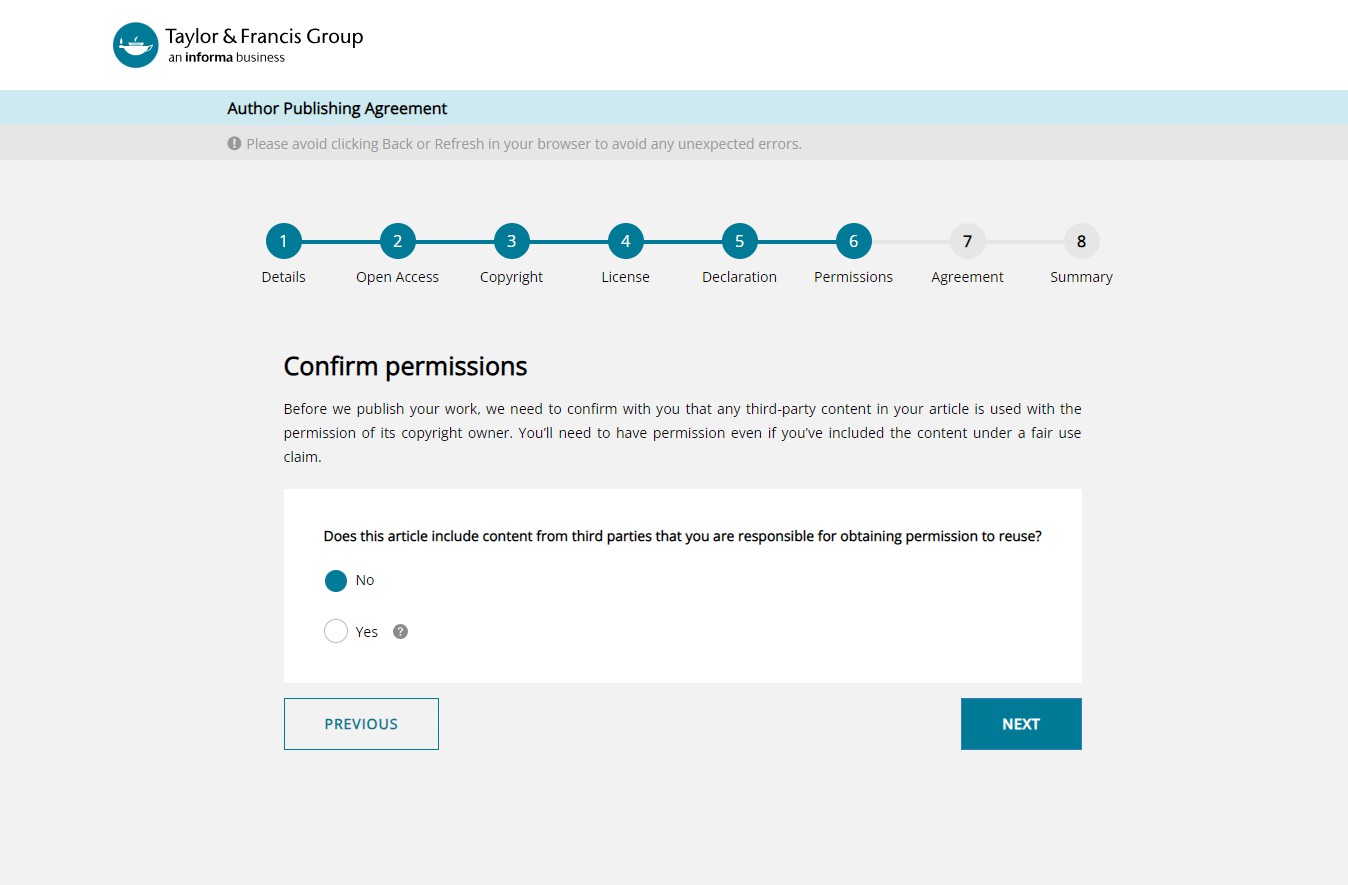 Author
Information Classification: General
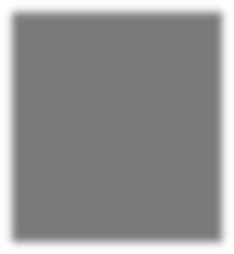 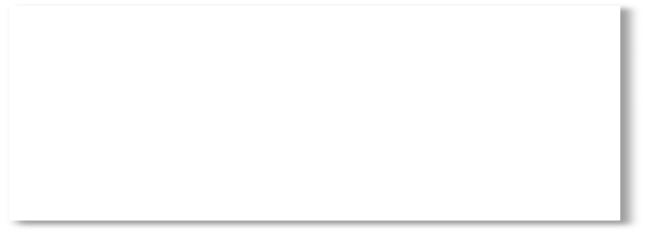 Author digitally signs the APA
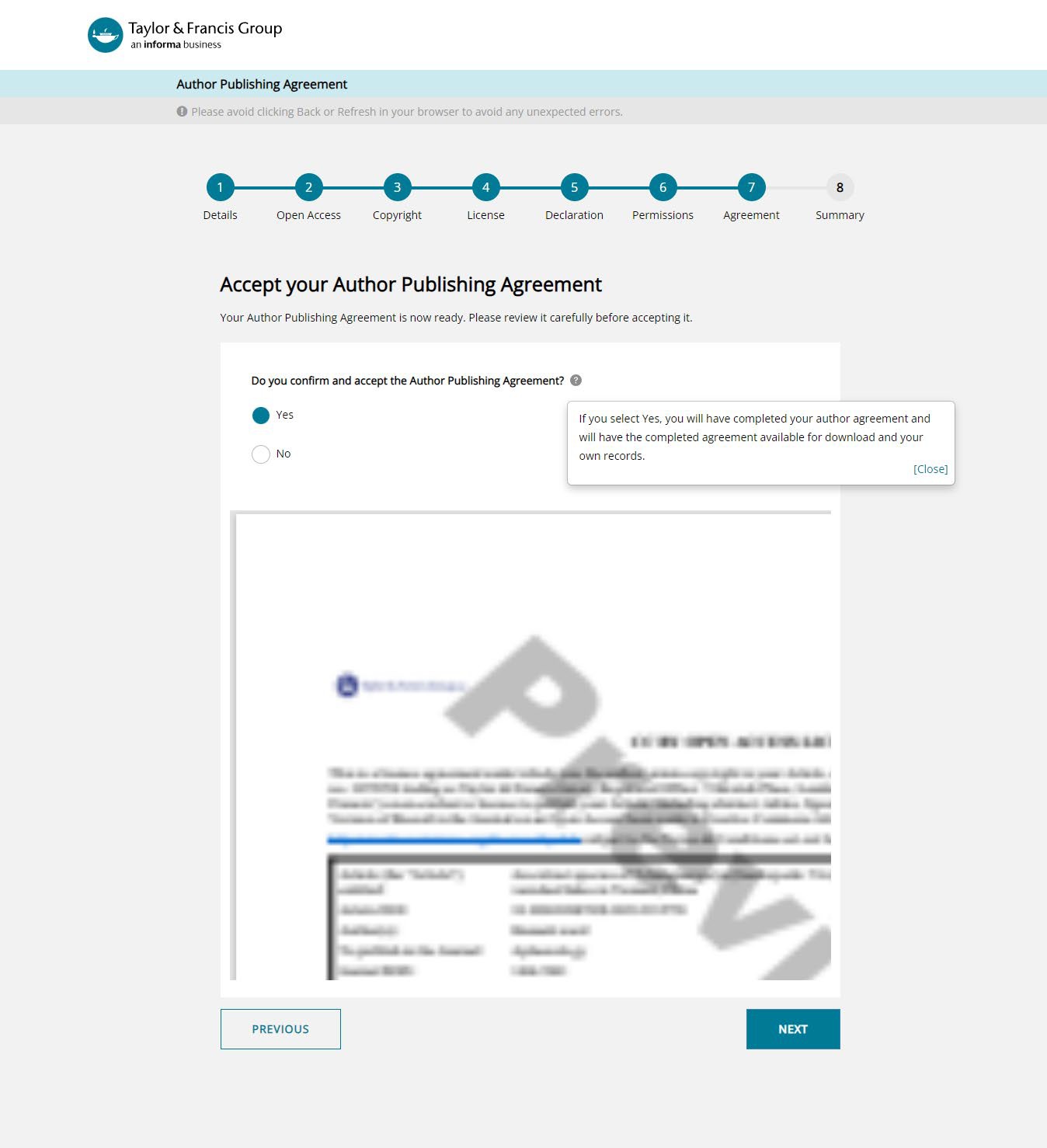 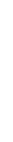 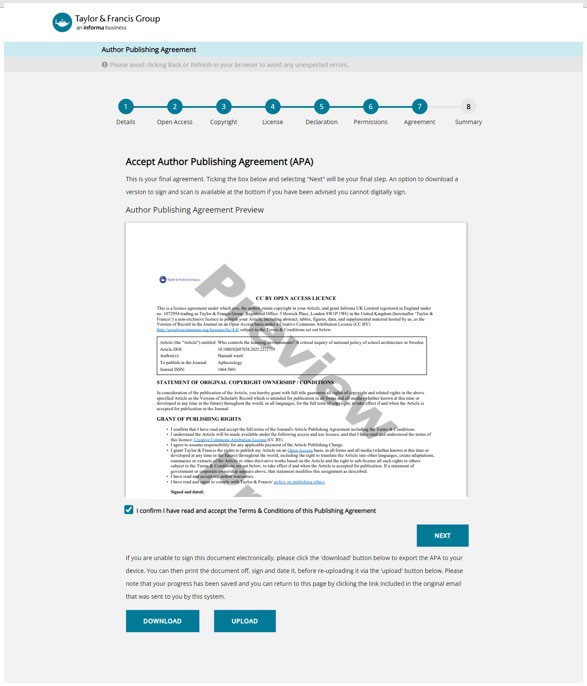 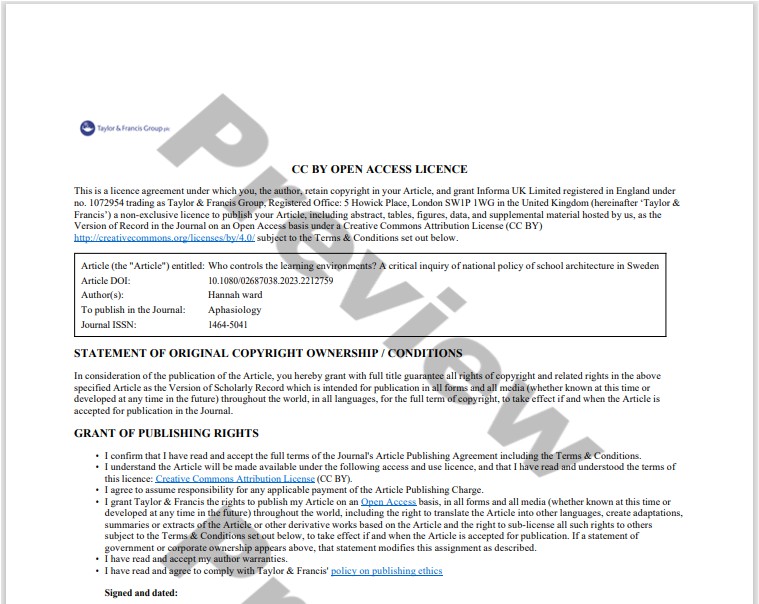 Author
Information Classification: General
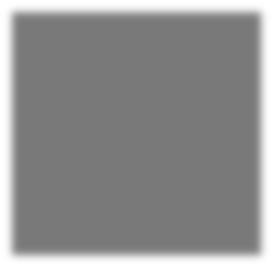 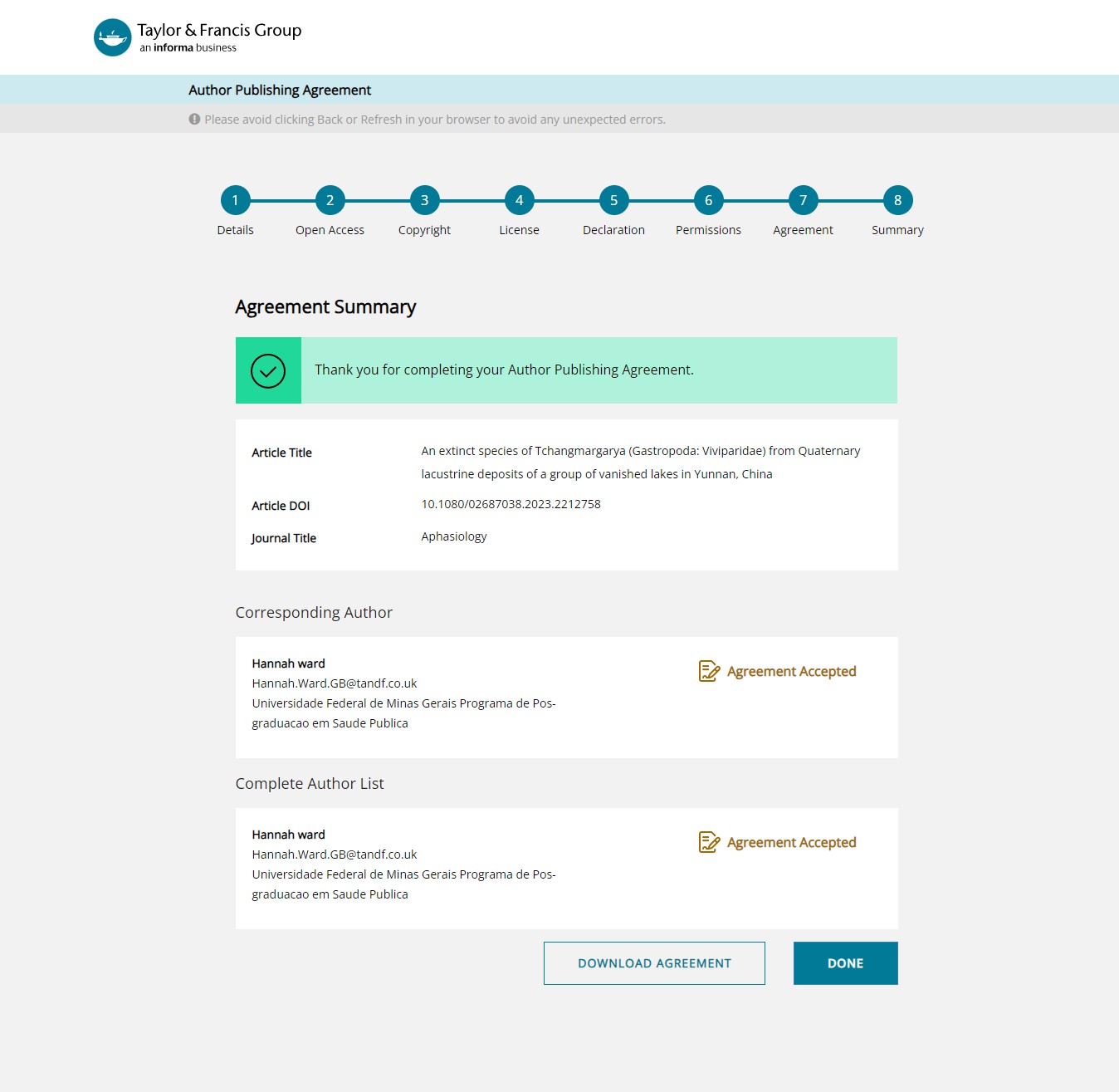 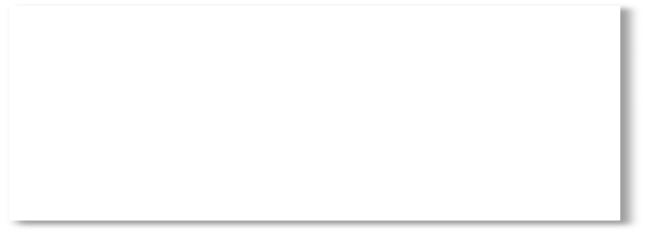 Author gets confirmation
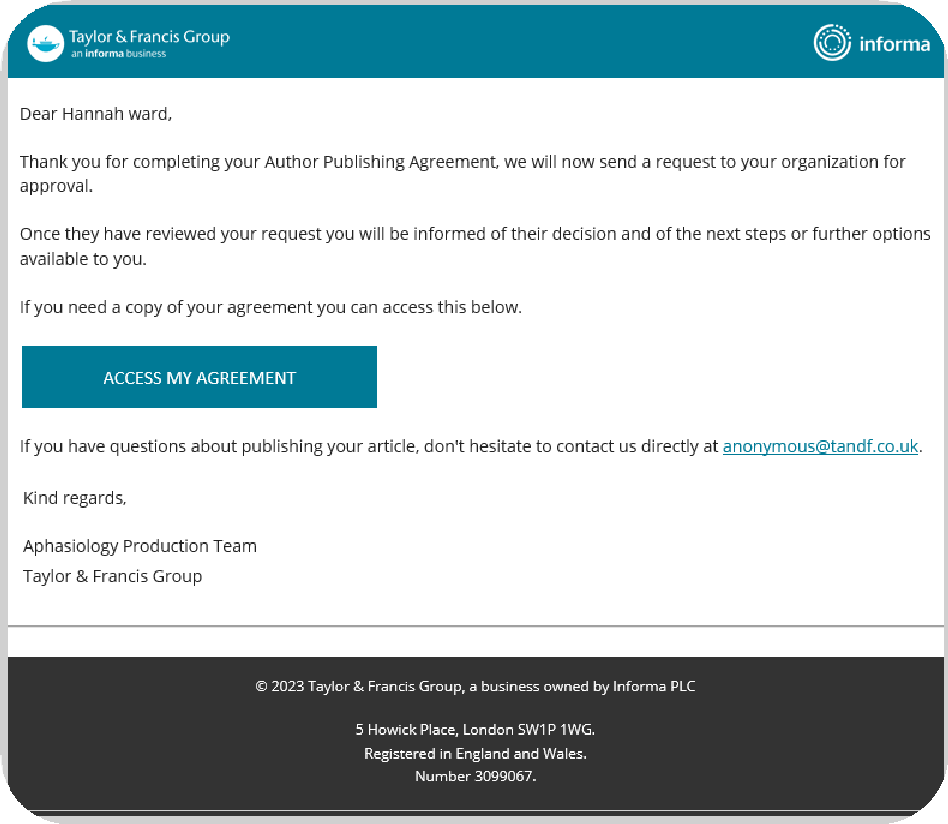 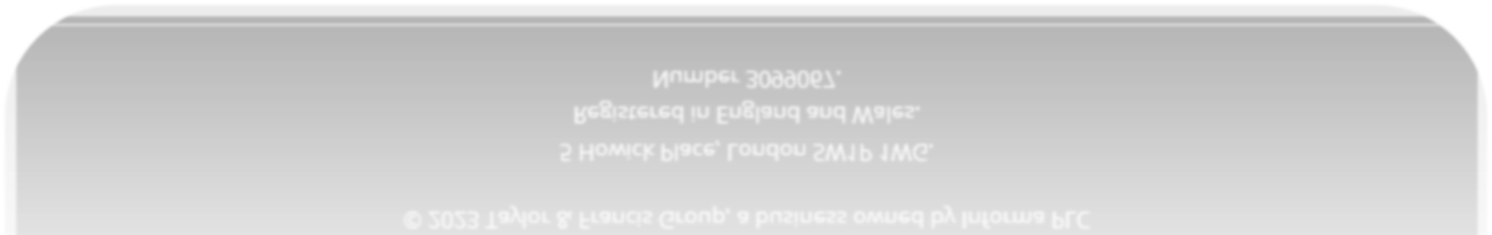 Author
Information Classification: General
Author receives confirmation of OA funding
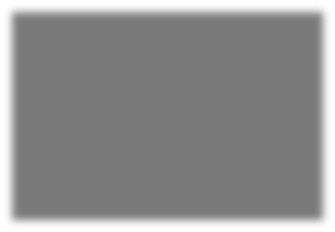 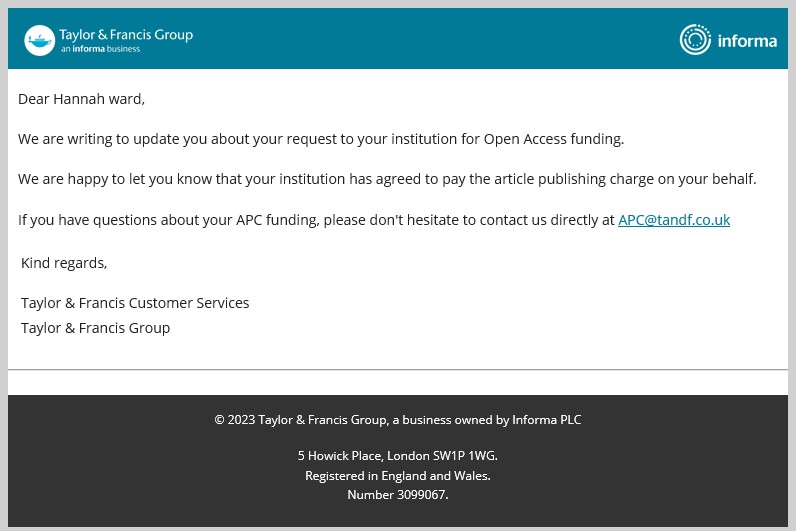 Author
Information Classification: General
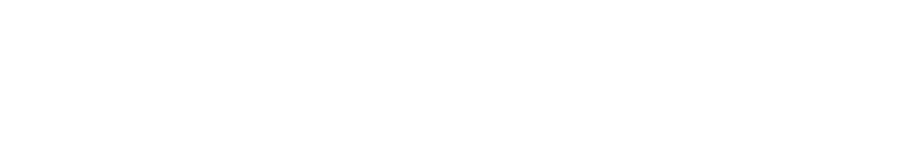 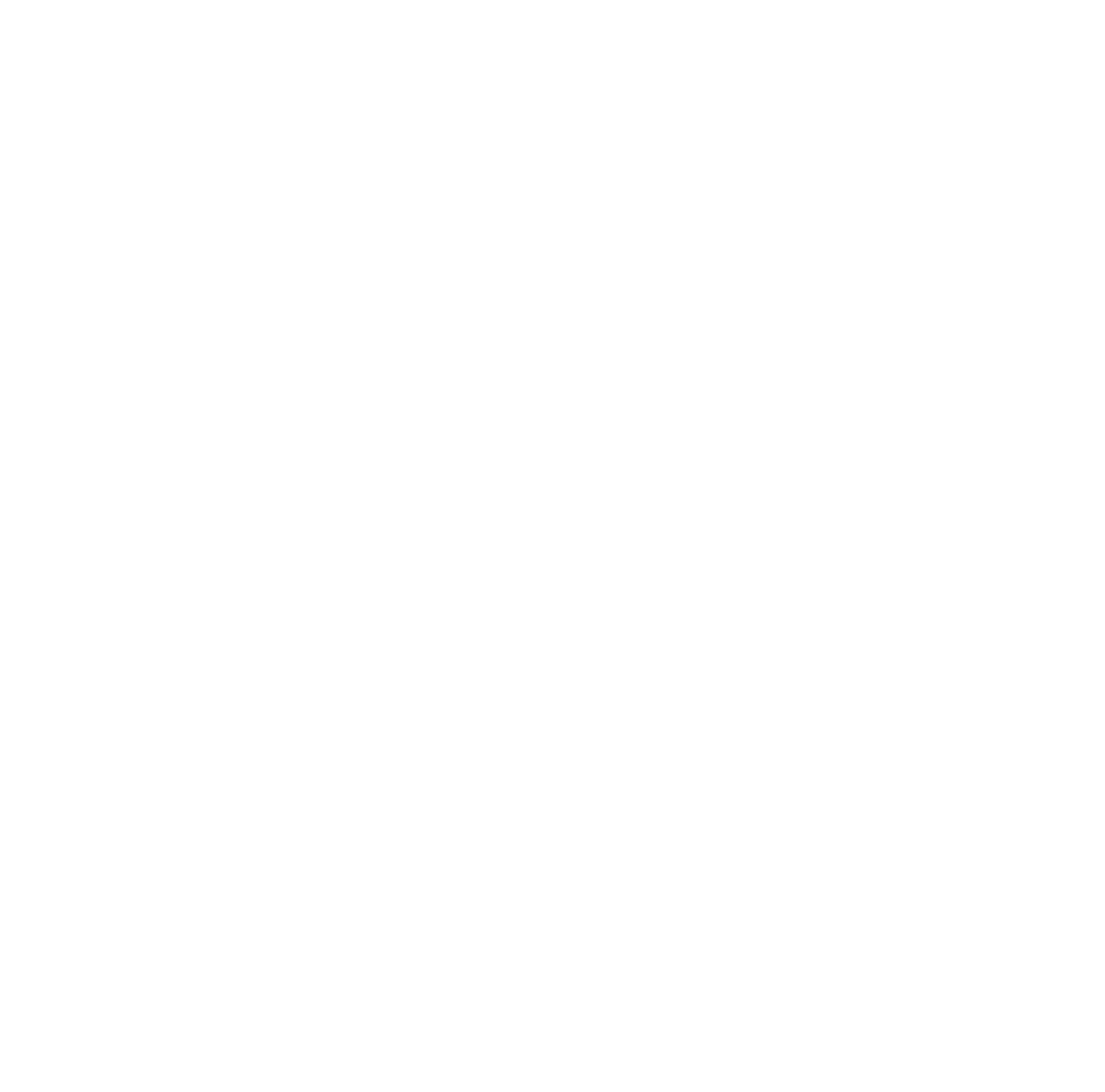 Taylor & Francis Author Workflow & Research Dashboard
The Full OA Author Workflow
Workflow for an Open Article at Taylor & Francis
Research Dashboard
Article moves to Action Required to be approved for OA funding via Research Dashboard
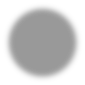 6
Published
Article is published as open online
Peer Review
Article enters peer review
Submission
Author submits article and is notified of agreement
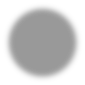 4
Acceptance & Licence
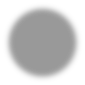 2
Research Dashboard
Article metadata enters submitted tab
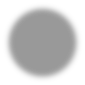 5
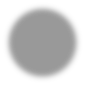 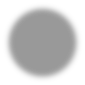 3
1
Article is accepted for publication. The author signs a
CC licence
Information Classification: General
Author Submission Flow – Charges step
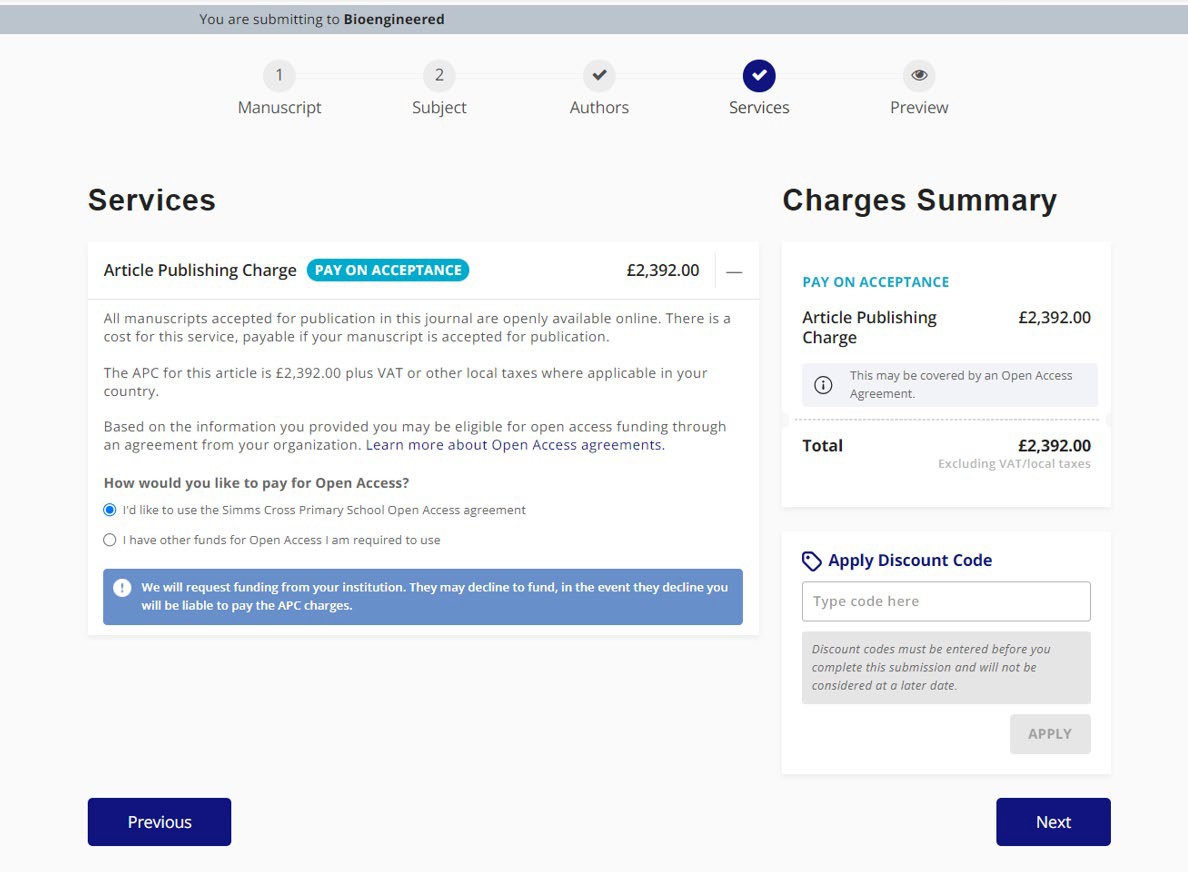 The system has recognized that the institution is part of the agreement and therefore directs the author to this page, letting them know that they are eligible for APC funding
37
Information Classification: General
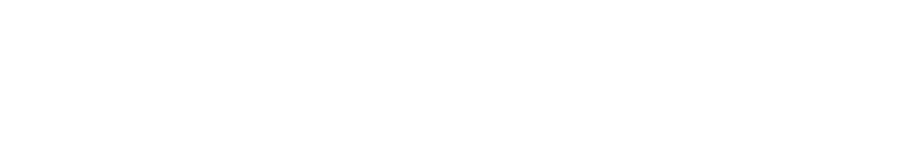 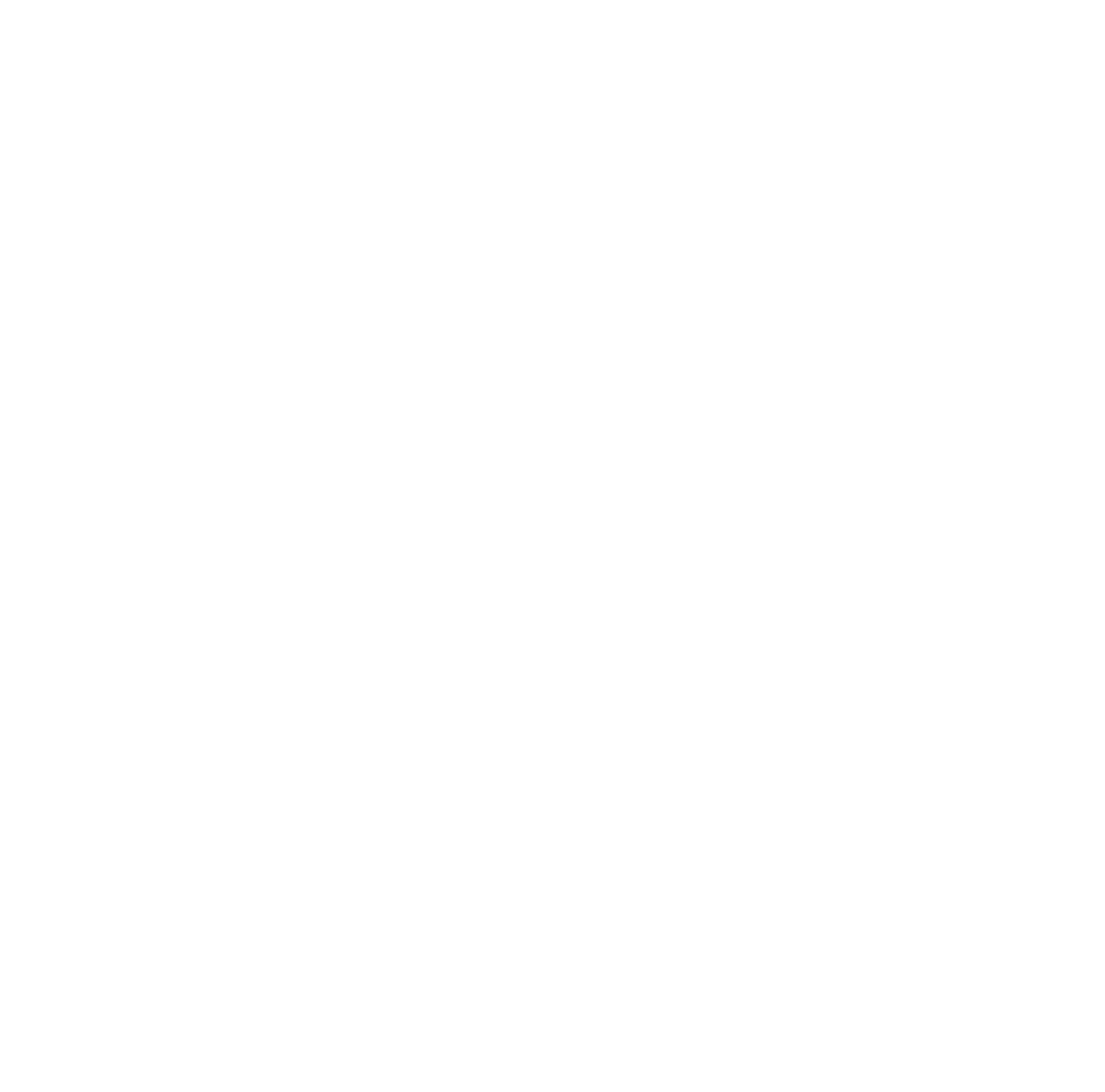 Gracias